CMPU 101 § 54 · Computer Science I
Data Definitions
13 February 2023
[Speaker Notes: [Take attendance]]
Where are we?
How was the lab?
We’ve been working with tables for the past few weeks.
Last class we saw a new data type: lists.
››› grades
[list:

  "A",

  "A",

  "C",

  "B"]
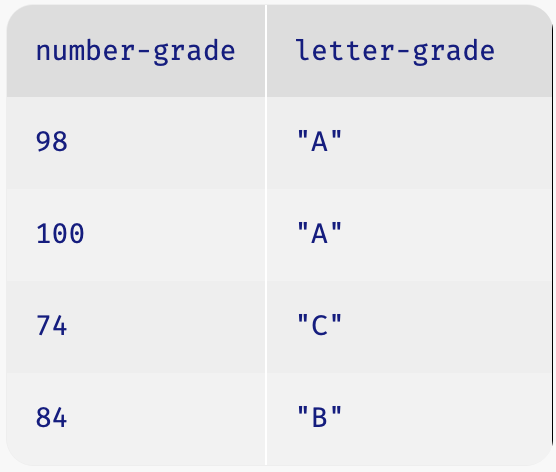 [Speaker Notes: A list is like a column in a table – an ordered collection of items, which can include duplicates.]
››› grades
››› grades.get-column("letter-grade")
[list:

  "A",

  "A",

  "C",

  "B"]
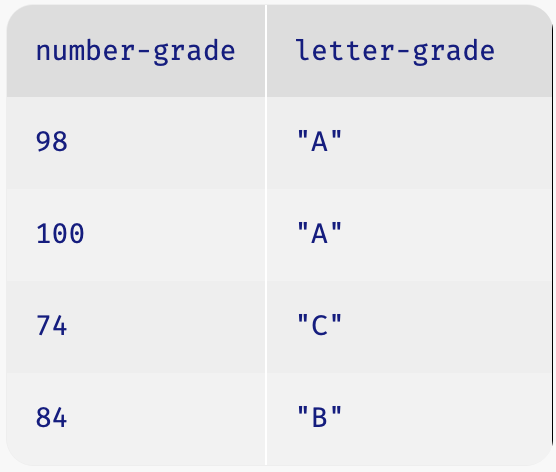 [Speaker Notes: If we have a table, we can get the list corresponding to a column using .get-column().]
We used higher-order functions to work with tables, and we can do the same with lists:
Tables
Lists
transform-column
map
[Speaker Notes: Many of the functions we’ve used for working with tables have analogues that work with lists. 
We saw L.map is like transform-column.]
We used higher-order functions to work with tables, and we can do the same with lists:
Tables
Lists
transform-column
map
filter-with
filter
[Speaker Notes: When we wanted just certain rows in a table, we used filter-with, giving it the table and a function that returned true for the rows we want to keep.
To do the same thing for items in a list, use L.filter.]
››› lst = [list: "a", "b", "c"]
››› filter(
      lam(i): not(i == "a") end, 
      lst)
[list: "b", "c"]
This is an anonymous (i.e., unnamed) function made using a lambda expression.
[Speaker Notes: [Note the function comes first for filter and map]]
Numbers, strings, images, Booleans, tables, and lists let us represent many kinds of real data quite naturally. 
But there are times when we’re going to want something a bit different.
Defining structured data
Imagine that we’re doing a study on communication patterns among students.
We don’t have access to the messages the students sent – hopefully they’re encrypted! – but we have metadata for each message:
sender
recipient
day of the week
time (hour and minute)
[Speaker Notes: [slide]
You can look at things like what times of day people send the most messages, what the distribution is of different people sending messages, etc.]
This kind of metadata might sound uninteresting, but it can tell us a lot!

Recommended reading:
John Bohannon, “Your call and text records are far more revealing than you think”, Science, 2016
[Speaker Notes: As an aside, [slide] 
The NSA collects this data!
If we -- unlike the NSA -- want to protect the privacy of the people we're collecting this metadata for, we should, at least, replace the phone numbers with random IDs. 
But that might not be enough! [Talk about the "anonymized" Yahoo search logs]]
Imagine that we’re doing a study on communication patterns among students.
We don’t have access to the messages the students sent – maybe they’re encrypted! – but we have metadata for each message:
sender
recipient
day of the week
time (hour and minute)
How should we store this data?
[Speaker Notes: So, how should we store the data we're collecting?]
We could have a table, e.g.,
[Speaker Notes: A natural fit is a table with a row for each message and a column for each property of the message.

What if there are multiple recipients? 
You could make that List<String> or you can have one row for each pair, though that makes it less clear that the *same* message is going to multiple people.

I haven't filled in a type for the time column because it's actually tricky to decide what it should be.
We can imagine a number of possibilities…]
We could have a table, e.g.,
[Speaker Notes: It could be a string. This is nice for people to read, but it's annoying to write functions that use it, e.g., if you want to know if a message was sent before a certain time or within ten minutes of it.]
We could have a table, e.g.,
[Speaker Notes: That's easier if we just have a number, like the number of minutes since midnight. This is what we did when we were graphing hours of sunlight and moonlight, right?
But this is going pretty far the other way. When I see "295", I don't know what time that is. I'd need to do math.]
We could have a table, e.g.,
[Speaker Notes: So, maybe we should make it a list with a number for the hours and another number for the minutes.
But a list feels a little weird, because there aren't an unbounded number of elements; there need to be exactly two.]
We could have a table, e.g.,
[Speaker Notes: We could give up on having a time column at all and make it two columns: one for hours and one for minutes. 
The two-columns version is nice because we can access the time components by name.]
If we use multiple columns, we can access the components independently, by name, but if we use a single column, all of the “time” data is in one place.
[Speaker Notes: But the list version was nice because it treats time as a single, cohesive piece of data.]
To resolve this trade-off, we add structure: We can have a single data type that has named parts.
[Speaker Notes: You don’t have to choose; you just need a new concept – creating your own datatypes!]
data Time:
  | time(hours :: Number, mins :: Number)
end
[Speaker Notes: [Assuming 24-hour time]]
data Time:
  | time(hours :: Number, mins :: Number)
end
The name of the data type
data Time:
  | time(hours :: Number, mins :: Number)
end
A constructor function that builds the data type
[Speaker Notes: How do we know this is a function?  The stick is the char above the enter key and specifies the definition.]
data Time:
  | time(hours :: Number, mins :: Number)
end
The components of the data
After defining the data type,
data Time:
  | time(hours :: Number, mins :: Number)
end
we can call time to build Time values,
››› noon = time(12, 0)
››› half-past-three = time(3, 30)
and we can use dot notation to access the components:
››› noon.hours
12
››› half-past.mins
30
Our table could now be:
Conditional data
data Time:
  | time(hours :: Number, mins :: Number)
end
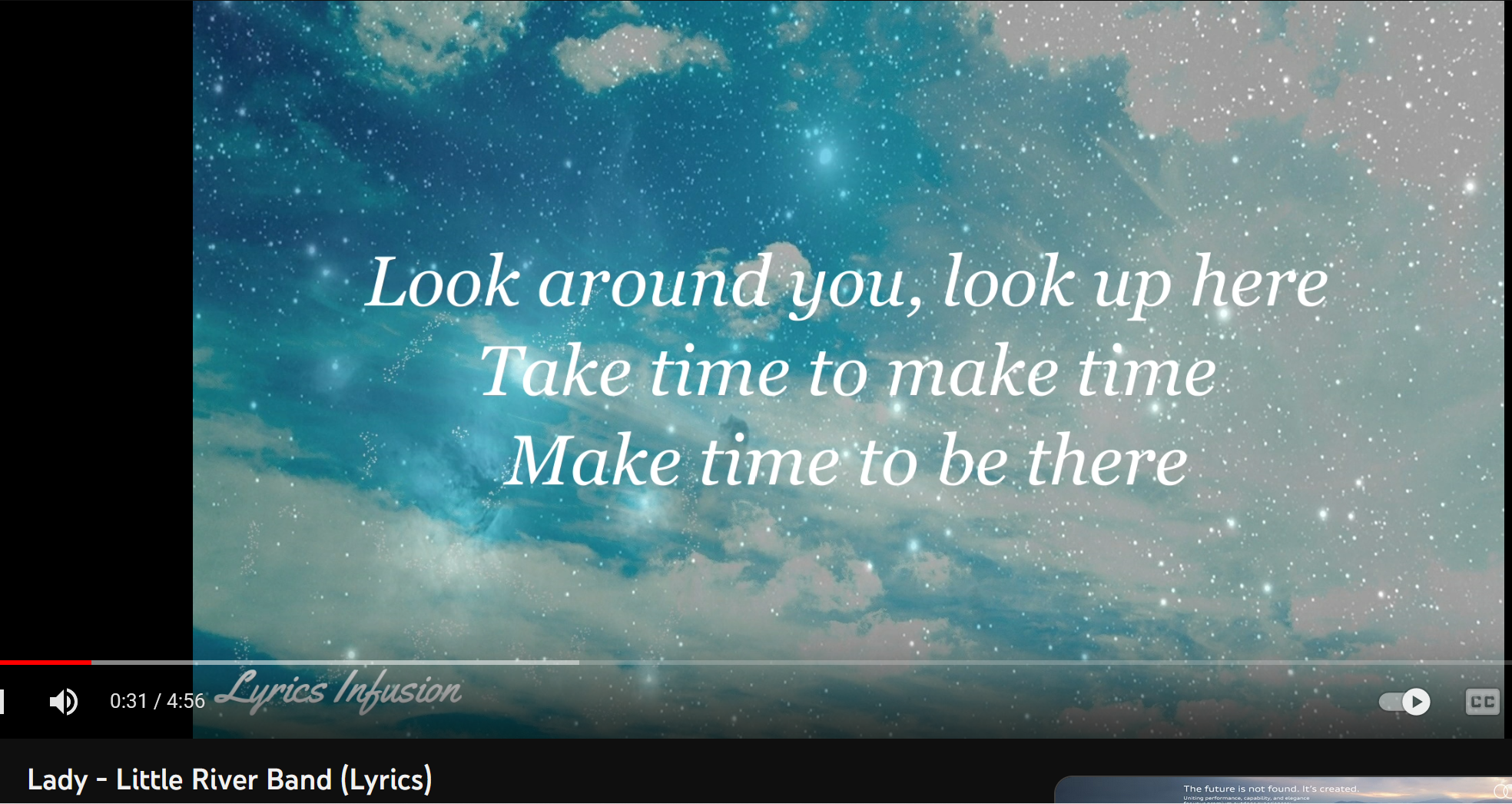 The only way to make  Time is to call the 
time()
constructor function.
But we can also define conditional data, where there are multiple varieties of the data.
The varieties can just be fixed values, e.g.,
data Day:
  | sunday
  | monday
  | tuesday
  | wednesday
  | thursday
  | friday
  | saturday
end
Or they can be separate constructors, e.g.,
data Message:
  | direct(sender :: String, 
      recipient :: String, 
      message :: String)
  | group(sender :: String, 
      recipients :: List<String>, 
      message :: String)
end
Or we can mix these together, e.g.,
data Name:
  | name(first :: String, last :: String)
  | anonymous
end
Recursive data definitions
Last week we worked with lists – ordered sequences of items, equivalent to a column in a table.
Much like the rows in a table, the items in a list have numeric indices:

››› lst = [list: "a", "b", "c"]
And we can access items using these indices:
››› lst.get(0)
"a"
››› lst.get(1)
"b"
0
1
2
Much like the rows in a table, the items in a list have numeric indices:

››› lst = [list: "a", "b", "c"]
And we can access items using these indices:
››› lst.get(0)
"a"
››› lst.get(1)
"b"
0
1
2
But writing the list as [list: "a", "b", "c"] is just a convenient deception!
In its secret heart, Pyret knows there are only two ways of making a list.
A list is either:
	empty or
	linking an item to another list.
That is, a list is a kind of conditional data:
data List:
  | empty
  | link(first :: Any, rest :: List)
end
[Speaker Notes: [slide] 
What’s different here? 
[advance]
One of the parts is of the same type we're defining.]
So, a list of one item, e.g., 
[list: "A"], 
is really a link between an item and the empty list: 
link("A", empty)
[list:

  "A",

  "A",

  "C",

  "B"]
link("A",

  link("A",

    link("C",

      link("B",

        empty))))
Is link(3, 4) a valid list?
Recursion
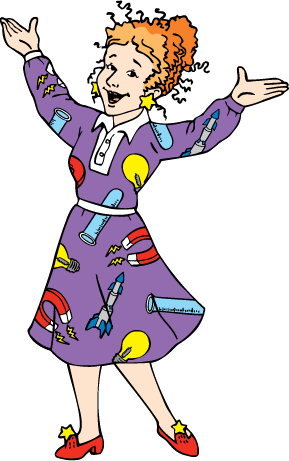 [Speaker Notes: Forget about lists for a moment. (Ms. Valerie Frizzle!) 
[advance]
Imagine you're a teacher.
You're taking your class on a field trip, [advance] and you have a very, very large class -- so many students that you have a whole line of buses, and you as the teacher ended up getting on the last bus.
And you realize on your way to the field trip destination that you're not sure how many buses your students ended up on.
And you need to know that so you can keep track of all of your students.
Now, unfortunately from the back of the line of buses you can't see to the front of the line of buses, [advance] so you can't just count them yourself.
So, you come up with this great idea:]
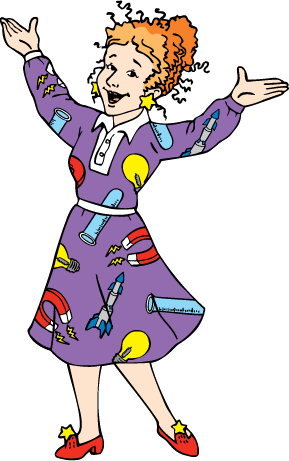 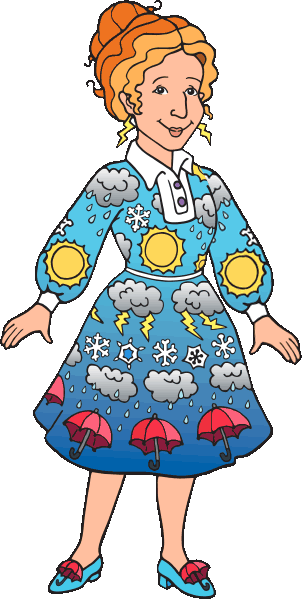 [Speaker Notes: I can't count how many buses are in front of me, so I'll just call the chaperone who's on the bus right in front of me [advance] and ask them how many buses are in front of them.
And then I can just add 1 (for the bus I'm on) and I'll have my total count.
So, you do that, but this suspiciously similar-looking chaperone has the same conundrum you had: [advance]
They can't see how many buses are ahead of them, so they come up with the same solution: They call the chaperone on the bus in front of them...]
4+1=5
3+1=4
2+1=3
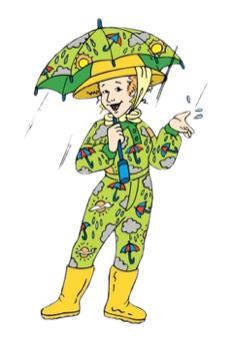 1+1=2
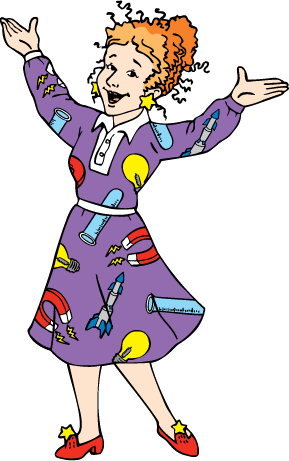 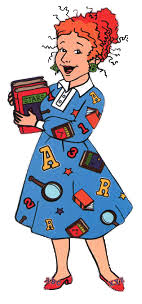 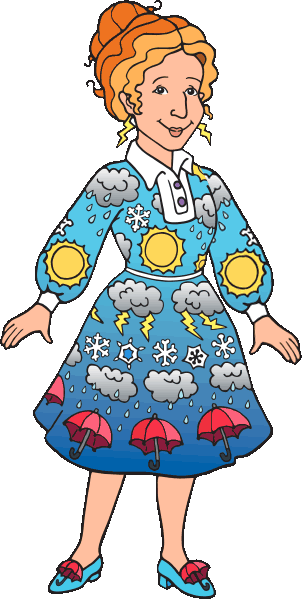 1
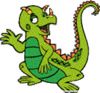 [Speaker Notes: And you get the idea: This will go on and on [advance] until we get to the chaperon at the very front bus. [advance] 
That chaperone can easily count how many buses are in front of them since there are none. The only bus they can see is the one they're in. [advance]
So when the previous chaperone calls them, that's what they say. And the previous chaperone knows they can just add 1 to that for their own bus. [advance]
And so on down the line. [advance, advance]
And so finally you, the teacher in the back are told that there are four buses, so you add one to that [advance] and get a total of five.]
4+1=5
3+1=4
2+1=3
Count all the buses
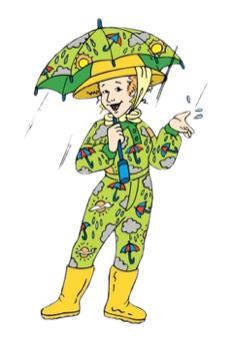 Count one bus
Count all the buses
Count all the buses
1+1=2
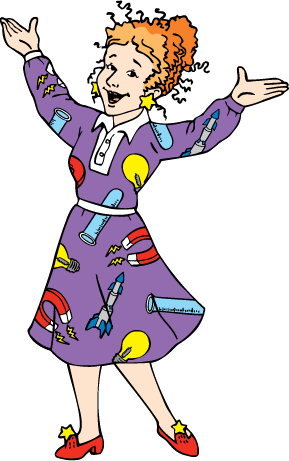 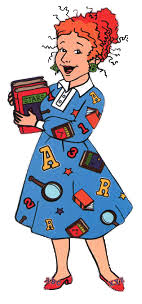 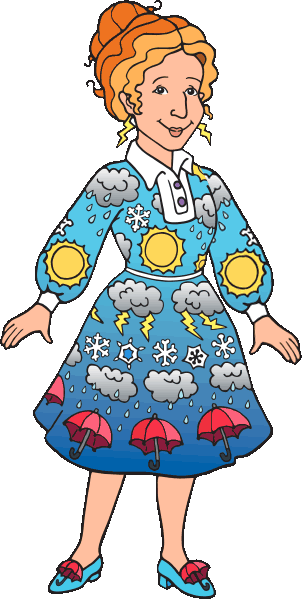 Count all the buses
1
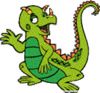 [Speaker Notes: Now, what we were trying to do as the teacher was to count all the buses, including our own.
And the way we did that was to solve a slightly smaller problem: Count all the buses except the one we're in. [advance]
And that repeated as many times as it needed to, solving smaller [advance] and smaller [advance] problems until we got to our last chaperone [advance] who had such a small version of the problem that they could just solve it themselves.]
Recursion is a programming technique where a problem is solved by solving a smaller version of the same problem, unless that smaller version is simple enough to solve directly.
[Speaker Notes: Counting the school buses is a real-world example of a programming technique we use called recursion. 
This is where we solve a problem by solving a smaller version of the same problem, unless that smaller version is simple enough to solve directly.]
We call the small version that can be solved directly the base case of the recursive problem.
To write our own functions to process a list, item by item, we need to use the true form of a list and think recursively.
[Speaker Notes: [slide] So what does that look like?]
Designing functions using the definition of a list
How would we write a function that takes a list of numbers and returns its sum?
fun my-sum(lst :: List<Number>) -> Number:
  doc: "Return the sum of the numbers in the list"
  ...
end
[Speaker Notes: We can start out by writing the skeleton of such a function.
We’re calling the function my-sum because Pyret includes a sum function. 
Let's start by writing out some examples…]
fun my-sum(lst :: List<Number>) -> Number:
  doc: "Return the sum of the numbers in the list"
  ...
where:
  my-sum([list: ]) is ...
end
[Speaker Notes: Let's start with the smallest list we can — a list that doesn't have any numbers in it at all!]
fun my-sum(lst :: List<Number>) -> Number:
  doc: "Return the sum of the numbers in the list"
  ...
where:
  my-sum([list: ]) is 0
end
[Speaker Notes: Ok, so when we add no numbers, the sum is 0.
What's the next easiest case?]
fun my-sum(lst :: List<Number>) -> Number:
  doc: "Return the sum of the numbers in the list"
  ...
where:
  my-sum([list: ]) is 0
  my-sum([list: 4]) is 4
end
[Speaker Notes: If there's one number, the sum is just the number.]
fun my-sum(lst :: List<Number>) -> Number:
  doc: "Return the sum of the numbers in the list"
  ...
where:
  my-sum([list: ]) is 0
  my-sum([list: 4]) is 4
  my-sum([list: 1, 4]) is 1 + 4
end
[Speaker Notes: If there are two numbers, the sum is adding the two numbers.]
fun my-sum(lst :: List<Number>) -> Number:
  doc: "Return the sum of the numbers in the list"
  ...
where:
  my-sum([list: ]) is 0
  my-sum([list: 4]) is 4
  my-sum([list: 1, 4]) is 1 + 4
  my-sum([list: 3, 1, 4]) is 3 + 1 + 4
end
[Speaker Notes: And so on! This is enough for us to see a pattern]
fun my-sum(lst :: List<Number>) -> Number:  doc: "Return the sum of the numbers in the list"
  ...
where:
  my-sum([list:        ]) is             0
  my-sum([list:       4]) is         4
  my-sum([list:    1, 4]) is     1 + 4
  my-sum([list: 3, 1, 4]) is 3 + 1 + 4
end
fun my-sum(lst :: List<Number>) -> Number:
  doc: "Return the sum of the numbers in the list"
  ...
where:
  my-sum([list:        ]) is             0
  my-sum([list:       4]) is         4 + 0
  my-sum([list:    1, 4]) is     1 + 4 + 0
  my-sum([list: 3, 1, 4]) is 3 + 1 + 4 + 0
end
[Speaker Notes: We can see that going up we're just adding one more number to the result of the previous example.]
fun my-sum(lst :: List<Number>) -> Number:
  doc: "Return the sum of the numbers in the list"
  ...
where:
  my-sum([list:        ]) is             0
  my-sum([list:       4]) is         4 + my-sum([list: ])
  my-sum([list:    1, 4]) is     1 + my-sum([list: 4])
  my-sum([list: 3, 1, 4]) is 3 + my-sum([list: 1, 4])
end
[Speaker Notes: So, we can rewrite each result in terms of a simpler result — until we get to the base case, the empty list, when there are no simpler results.]
fun my-sum(lst :: List<Number>) -> Number:
  doc: "Return the sum of the numbers in the list"
  ...
where:
  my-sum([list: ]) is 0
  my-sum([list: 4]) is 4 + my-sum([list: ])
  my-sum([list: 1, 4]) is 1 + my-sum([list: 4])
  my-sum([list: 3, 1, 4]) is 3 + my-sum([list: 1, 4])
end
[Speaker Notes: This suggests something about how my-sum should work.
We don't need to know how to solve the entire problem in one go — we only need to know how to do one step.
But to use this idea to write the body of the function, we need to understand…]
fun my-sum(lst :: List<Number>) -> Number:
  doc: "Return the sum of the numbers in the list"

  cases (List) lst:
    | empty =>       ...

    | link(f, r) =>
      ...

  end

where:
  my-sum([list: ]) is 0
  my-sum([list: 4]) is 4 + my-sum([list: ])
  my-sum([list: 1, 4]) is 1 + my-sum([list: 4])
  my-sum([list: 3, 1, 4]) is 3 + my-sum([list: 1, 4])
end
fun my-sum(lst :: List<Number>) -> Number:
  doc: "Return the sum of the numbers in the list"

  cases (List) lst:
    | empty =>       ...

    | link(f, r) =>
      ...

  end

where:
  my-sum([list: ]) is 0
  my-sum([list: 4]) is 4 + my-sum([list: ])
  my-sum([list: 1, 4]) is 1 + my-sum([list: 4])
  my-sum([list: 3, 1, 4]) is 3 + my-sum([list: 1, 4])
end
cases is like a special if statement that we use to ask “which shape of data do I have?”
fun my-sum(lst :: List<Number>) -> Number:
  doc: "Return the sum of the numbers in the list"

  cases (List) lst:
    | empty =>       ...

    | link(f, r) =>
      ...

  end

where:
  my-sum([list: ]) is 0
  my-sum([list: 4]) is 4 + my-sum([list: ])
  my-sum([list: 1, 4]) is 1 + my-sum([list: 4])
  my-sum([list: 3, 1, 4]) is 3 + my-sum([list: 1, 4])
end
If the list is empty, do one thing.
If it’s a link, do another thing.
fun my-sum(lst :: List<Number>) -> Number:
  doc: "Return the sum of the numbers in the list"

  cases (List) lst:
    | empty =>       ...

    | link(f, r) =>
      ...

  end

where:
  my-sum([list: ]) is 0
  my-sum([list: 4]) is 4 + my-sum([list: ])
  my-sum([list: 1, 4]) is 1 + my-sum([list: 4])
  my-sum([list: 3, 1, 4]) is 3 + my-sum([list: 1, 4])
end
Denotes the output of a function
Marks the expression to evaluate if the data has the shape on the left.
fun my-sum(lst :: List<Number>) -> Number:
  doc: "Return the sum of the numbers in the list"

  cases (List) lst:
    | empty =>       ...

    | link(f, r) =>
      ...

  end

where:
  my-sum([list: ]) is 0
  my-sum([list: 4]) is 4 + my-sum([list: ])
  my-sum([list: 1, 4]) is 1 + my-sum([list: 4])
  my-sum([list: 3, 1, 4]) is 3 + my-sum([list: 1, 4])
end
This gives names for referring to the arguments to my-sum.
And this is giving names for referring to the arguments to link.
[Speaker Notes: [slide]
In this case we’ve named them f and r for "first" and "rest", but we could have called them "head" and "tail", "bert" and "ernie", or anything else. 
(Please don’t call them "bert" and "ernie".)]
fun my-sum(lst :: List<Number>) -> Number:
  doc: "Return the sum of the numbers in the list"

  cases (List) lst:
    | empty =>       ...

    | link(f, r) =>
      ...

  end

where:
  my-sum([list: ]) is 0
  my-sum([list: 4]) is 4 + my-sum([list: ])
  my-sum([list: 1, 4]) is 1 + my-sum([list: 4])
  my-sum([list: 3, 1, 4]) is 3 + my-sum([list: 1, 4])
end
[Speaker Notes: How should we fill out these cases? 
Our answer comes from the examples we’ve written.]
fun my-sum(lst :: List<Number>) -> Number:
  doc: "Return the sum of the numbers in the list"

  cases (List) lst:
    | empty =>       0

    | link(f, r) =>
      ...

  end

where:
  my-sum([list: ]) is 0
  my-sum([list: 4]) is 4 + my-sum([list: ])
  my-sum([list: 1, 4]) is 1 + my-sum([list: 4])
  my-sum([list: 3, 1, 4]) is 3 + my-sum([list: 1, 4])
end
[Speaker Notes: Since my-sum([list: ]) is 0, we know that we should return zero in the empty case.]
fun my-sum(lst :: List<Number>) -> Number:
  doc: "Return the sum of the numbers in the list"

  cases (List) lst:
    | empty =>       0

    | link(f, r) =>
      f + my-sum(r)

  end

where:
  my-sum([list: ]) is 0
  my-sum([list: 4]) is 4 + my-sum([list: ])
  my-sum([list: 1, 4]) is 1 + my-sum([list: 4])
  my-sum([list: 3, 1, 4]) is 3 + my-sum([list: 1, 4])
end
[Speaker Notes: The link case comes from our examples two! In each case, we took the first element of the list (fst) and added it to the sum of the rest of the list (my-sum(rst)).]
fun my-sum(lst :: List<Number>) -> Number:
  doc: "Return the sum of the numbers in the list"

  cases (List) lst:
    | empty =>       0

    | link(f, r) =>
      f + my-sum(r)

  end

where:
  my-sum([list: ]) is 0
  my-sum([list: 4]) is 4 + my-sum([list: ])
  my-sum([list: 1, 4]) is 1 + my-sum([list: 4])
  my-sum([list: 3, 1, 4]) is 3 + my-sum([list: 1, 4])
end
[Speaker Notes: We can make this a little more compact.]
fun my-sum(lst :: List<Number>) -> Number:
  doc: "Return the sum of the numbers in the list"
  cases (List) lst:
    | empty => 0
    | link(f, r) => f + my-sum(r)
  end
where:
  my-sum([list: ]) is 0
  my-sum([list: 4]) is 4 + my-sum([list: ])
  my-sum([list: 1, 4]) is 1 + my-sum([list: 4])
  my-sum([list: 3, 1, 4]) is 3 + my-sum([list: 1, 4])
end
fun my-sum(lst :: List<Number>) -> Number:
  doc: "Return the sum of the numbers in the list"
  cases (List) lst:
    | empty => 0
    | link(f, r) => f + my-sum(r)
  end
where:
  my-sum([list: ]) is 0
  my-sum([list: 4]) is 4 + my-sum([list: ])
  my-sum([list: 1, 4]) is 1 + my-sum([list: 4])
  my-sum([list: 3, 1, 4]) is 3 + my-sum([list: 1, 4])
end
[Speaker Notes: This function is recursive -- we call the function inside of its own function body!]
When we call this function, it evaluates as:
	my-sum(link(3, link(1, link(4, empty))))
→	3 + my-sum(link(1, link(4, empty)))
→	3 + 1 + my-sum(link(4, empty))
→	3 + 1 + 4 + my-sum(empty)
→	3 + 1 + 4 + 0
[Speaker Notes: When we call my-sum, the result it returns depends on other calls to my-sum! 
This isn't like going around in circles, though. It's more like a spiral. We stop when we reach the base case of the list being empty.]
Thinking recursively
[Speaker Notes: Recursion can be tricky to understand, but it’s extremely useful.]
Any time a problem is structured such that the solution on larger inputs can be built from the solution on smaller inputs, recursion is appropriate.
All recursive functions have these two parts:
Base case(s): 
What’s the simplest case to solve?
Recursive case(s): 
What’s the relationship between the current case and the answer to a slightly smaller case?
You should be calling the function you’re defining here; this is referred to as a recursive call.
fun recursive-function(lst :: List) -> ...:
  cases (List) lst:
    | empty => 
      ...

    | link(f, r) => 
      ... recursive-function(r) ...

  end
end
Base case
Recursive case
Each time you make a recursive call, you must make the input smaller somehow.
If your input is a list, you pass the rest of the list to the recursive call.
First
link("A",

  link("A",

    link("C",

      link("B",

        empty))))
Rest
››› lst = [list: "item 1", "and", "so", "on"]
››› lst.first
"item 1"
››› lst.rest
[list: "and", "so", "on"]
cases (List) lst:
  | empty => ...
  | link(f, r) => ...
end
First
Rest
What happens if we don’t make the input smaller?
fun my-sum(lst :: List<Number>) -> Number:
  cases (List) lst:
    | empty => 0
    | link(f, r) => f + my-sum(r)
  endwhere:  my-sum([list: ]) is 0
  my-sum([list: 4]) is 4 + my-sum([list: ])
  my-sum([list: 1, 4]) is 1 + my-sum([list: 4])
  my-sum([list: 3, 1, 4]) is 3 + my-sum([list: 1, 4])
end
Recursive call on the rest of the input list
fun my-sum(lst :: List<Number>) -> Number:
  cases (List) lst:
    | empty => 0
    | link(f, r) => f + my-sum(lst)
  endwhere:
  my-sum([list: ]) is 0
  my-sum([list: 4]) is 4 + my-sum([list: ])
  my-sum([list: 1, 4]) is 1 + my-sum([list: 4])
  my-sum([list: 3, 1, 4]) is 3 + my-sum([list: 1, 4])
end
Recursive call on the original input list
When we call this function, it evaluates as:
	my-sum(link(3, link(1, link(4, empty))))
→	3 + my-sum(link(3, link(1, link(4, empty))))
→	3 + 3 + my-sum(link(3, link(1, link(4, empty))))
→	3 + 3 + 3 + my-sum(link(3, link(1, link(4, empty))))
...
This isn’t going to end well.
[Speaker Notes: [slide]
In fact, this isn't going to end at all.]
When a recursive function never stops calling itself, it’s called infinite recursion.
[Speaker Notes: [slide] Eventually you need to tell Pyret to stop.]
Wrap-up practice
[Speaker Notes: [Unlikely to have time for these]]
fun list-len(lst :: List) -> Number:
  doc: "Compute the length of a list"
  cases (List) lst:
    | empty => 0
    | link(f, r) => 1 + list-len(____)
  end
end
[Speaker Notes: Fill in the blank]
fun list-len(lst :: List) -> Number:
  doc: "Compute the length of a list"
  cases (List) lst:
    | empty => 0
    | link(f, r) => 1 + list-len(r)
  end
end
fun list-product(lst :: List<Number>) -> Number:
  doc: "Compute the product of all the numbers in lst"
  cases (List) lst:
    | empty => 1
    | link(f, r) => ____ * list-product(r)
  end
end
[Speaker Notes: Fill in the blank]
fun list-product(lst :: List<Number>) -> Number:
  doc: "Compute the product of all the numbers in lst"
  cases (List) lst:
    | empty => 1
    | link(f, r) => f * list-product(r)
  end
end
fun is-member(item, lst :: List) -> Boolean:
  doc: "Return true if item is a member of lst"
  cases (List) lst:
    | empty => ______
    | link(f, r) =>
      (f == ______) or (is-member(______, ______)
  end
end
[Speaker Notes: Fill in the blank]
fun is-member(item, lst :: List) -> Boolean:
  doc: "Return true if item is a member of lst"
  cases (List) lst:
    | empty => false
    | link(f, r) =>
      (f == item) or (is-member(item, r)
  end
end
[Speaker Notes: If lst is empty, then the function has finished going though the entire list and returns false. Otherwise, the functions checks if first is equal to item. If it is, the function returns true, otherwise it makes a recursive call on the rest of the list.]
Final note
Lists, recursion, and cases syntax are not easy concepts to grasp separately, much less all together in a short time.
Don’t feel frustrated if it takes a little while for these to make sense. Give yourself time, be sure to practice working in Pyret, and ask questions.
Class code:
tinyurl.com/101-2023-02-13
Acknowledgments
This lecture incorporates material from:
Kathi Fisler, Brown University
Ab Mosca, Northeastern University
Doug Woos, Brown University